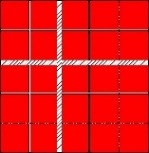 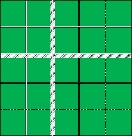 1
The Scottish
Intervention Initiative
Bystander Training
Session 8: Case Studies
2
We will learn & work together as a group in this programme.
Some of the material is sensitive & some of us will have personal experience of the things we discuss.
We will all be respectful of personal emotions as we learn.
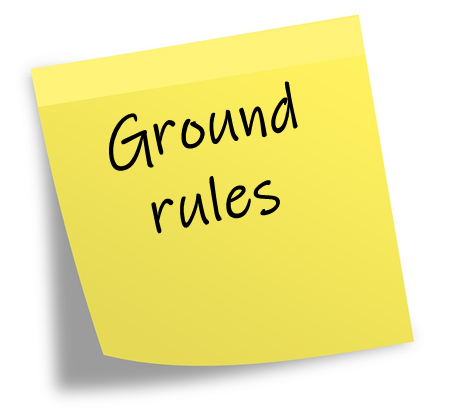 Confidentiality
Appropriate language
Attendance
Communicating with the facilitator


Please be aware that we will be discussing sensitive issues that might have affected you or people you care about. 
If you feel uncomfortable or upset it is fine to leave the space. 
Facilitators will understand & are trained to help you.
3
Bystander Intervention Options
4
Decide to Intervene
Indirect (to the Bystander)
Direct (to the Offender)
During the Incident
OR
After the Incident
Assess norm
Engage allies & bystanders
Make a plan
Develop a support for next step
Offer support to the victim
Confrontation:
      Set limits or express feelings
Change the focus:
      Non-participation
      Change the subject
      Interrupt / distract
Change the person/shift attitudes
Adapted from Berkowitz, A. (2013). A Grassroots’ Guide to Fostering Healthy Norms to Reduce Violence in our Communities: Social Norms Toolkit.  USA: CDC. Online at: http://www.alanberkowitz.com/Social_Norms_Violence_Prevention_Toolkit.pdf
5
Techniques 

Using body language (communicating disapproval)
Distraction (changing the focus)
Humour
“I” statements
Encouraging empathy
Using caring and friendship as a framework
Using social norms
All students (& staff) have the right to 
live and study in an environment of 
dignity & respect, free from the fear of harassment or violence.
6
(NUS study: NUS (National Union of Students) (2011) (2nd Ed.) Hidden Marks. London: NUS. Online at: http://www.nus.org.uk/Global/NUS_hidden_marks_report_2nd_edition_web.pdf, Foreword)
7
YOU ARE OUR FUTURE LEADERS!    STEP UP! SPEAK OUT! 
BE HEARD!
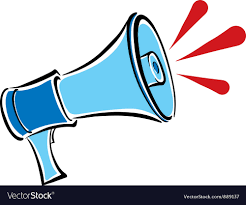